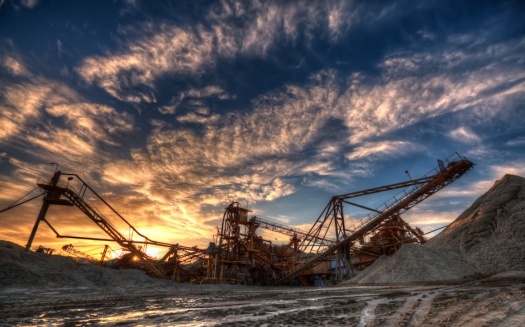 Mining and Mineral Resources
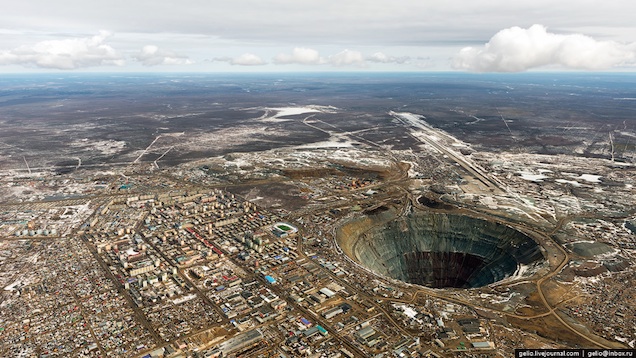 Former Soviet Mine
Salt Mines in Maras, Peru There is a small town near Cusco that owns this salt mine. Each family owns a portion of it and pass it down from generation to generation.
Our guide told us that on average they are able to collect about 50 kilos of salt every 2-3 weeks from each pool. Each Kilo is worth about 2 Soles which is about 65 cents US.
This little spring fed stream provides the water necessary for the entire salt mine.
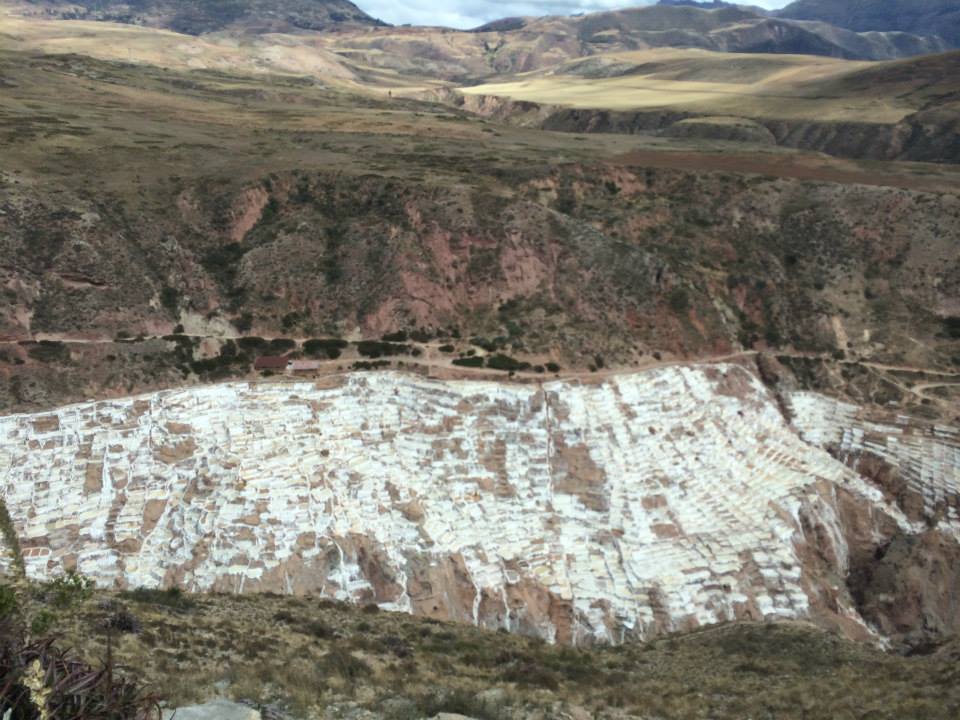 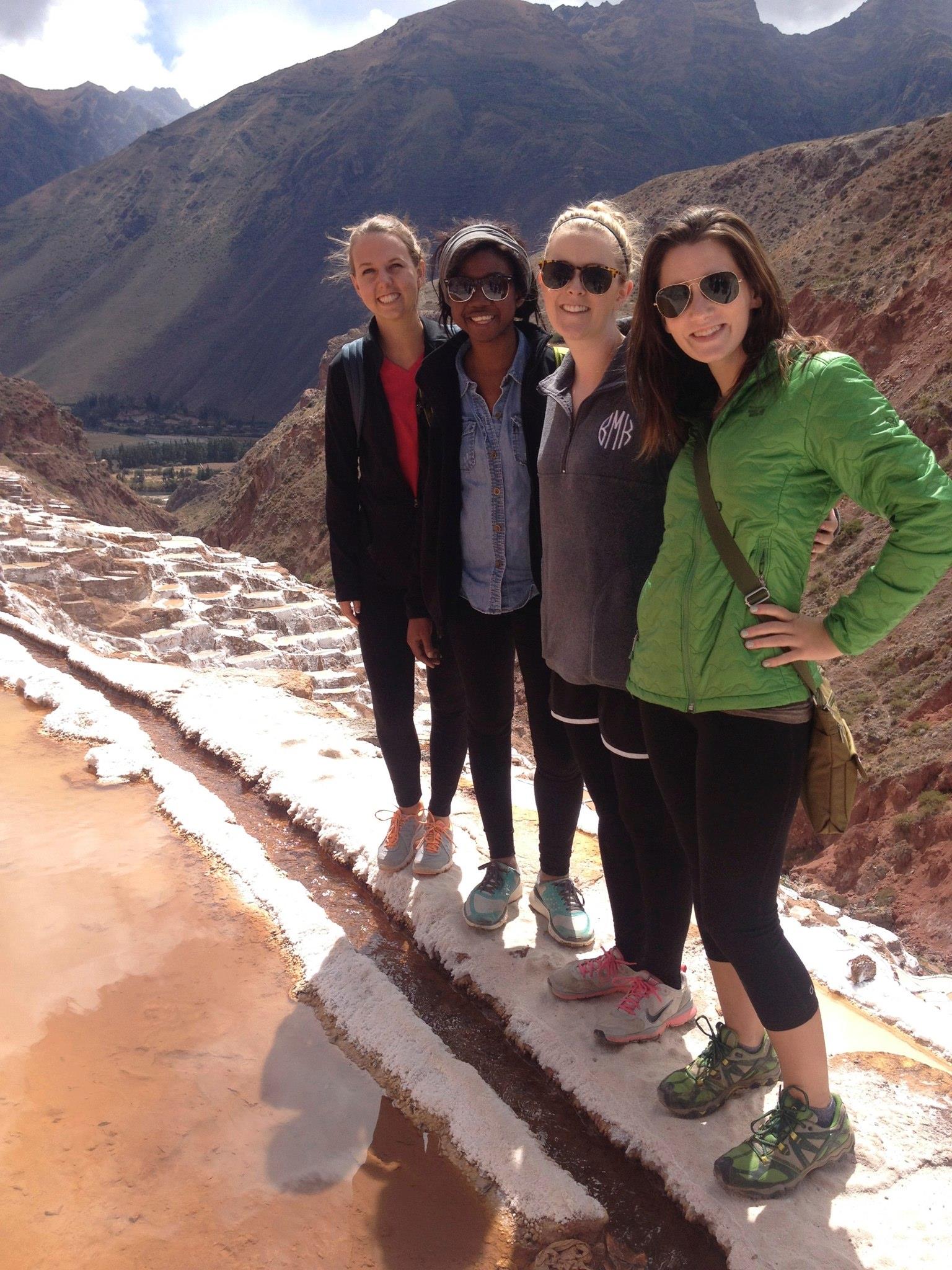 Pictures of Salminas were taken by Ashton Hall and Tiffany Steinkamp.
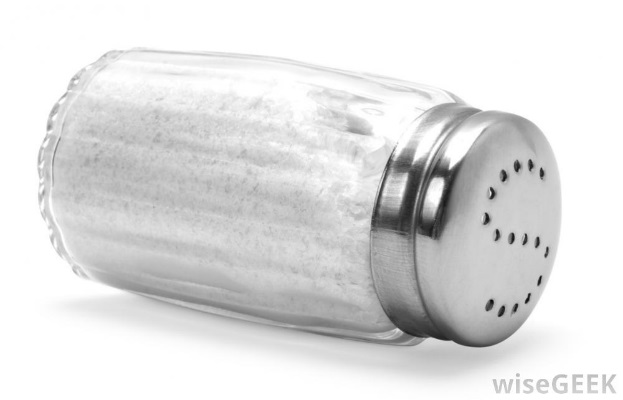 Salt, Historically Speaking
Salt has played an important role in human history. As early as 2,700 BCE the Pen-Tzao-Kan-Mu, the earliest known pharmacology treatise, listed uses for more than 40 kinds of salt and described two mining methods used today. In ancient Greece, the exchange of salt for slaves gave rise to the saying “not worth his salt,” and early Roman soldiers received special salt rations known as salarium argentum from which the world “salary” is derived. At the end of the 16th century, Spain became bankrupt when the Dutch blockaded the Iberian saltworks. Around the same time, the French monarchy imposed a salt tax known as the gabelle which increased the salt tax tenfold (to 140 times the production cost!). This tax became a major factor in the French Revolution.
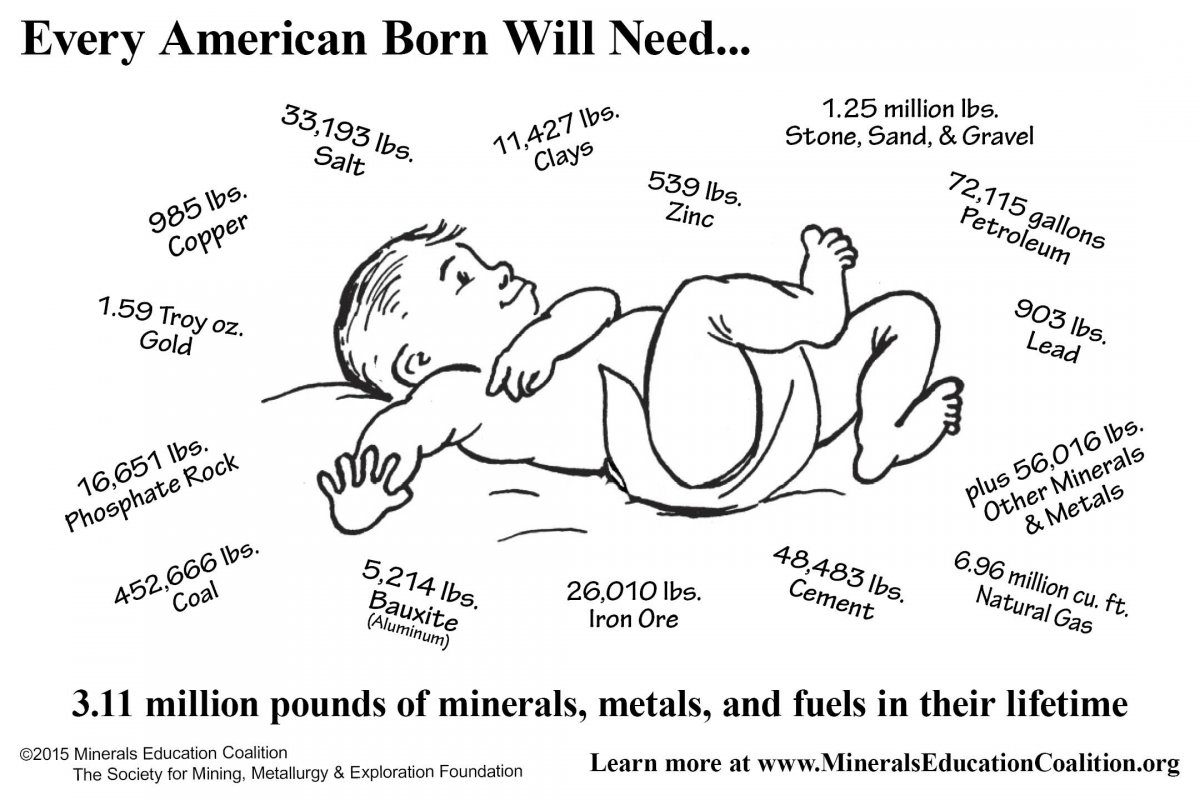 From Ore to More
https://www.youtube.com/watch?v=RmaGh4g1JtY
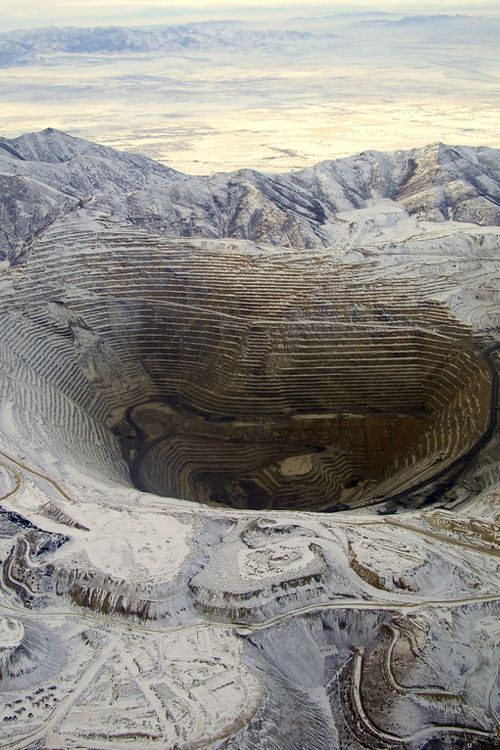 Bingham Canyon Mine from a commercial aircraft with snow cover. The mine is the world's largest man-made excavation. Located 28 miles southwest of Salt Lake City, the mine is 2 3/4-miles across and 3/4-mile deep. It is so big that it can be seen from outer space.
What is a mineral?
A mineral is a 
naturally occurring 
inorganic solid 
that has a characteristic  chemical composition
an orderly internal structure,
and a characteristic set of physical properties.
 	Example: Malachite
	Banded green 	      
	Cu2CO3(OH)2 
 	Hardness 3.5-4
	Light green streak test
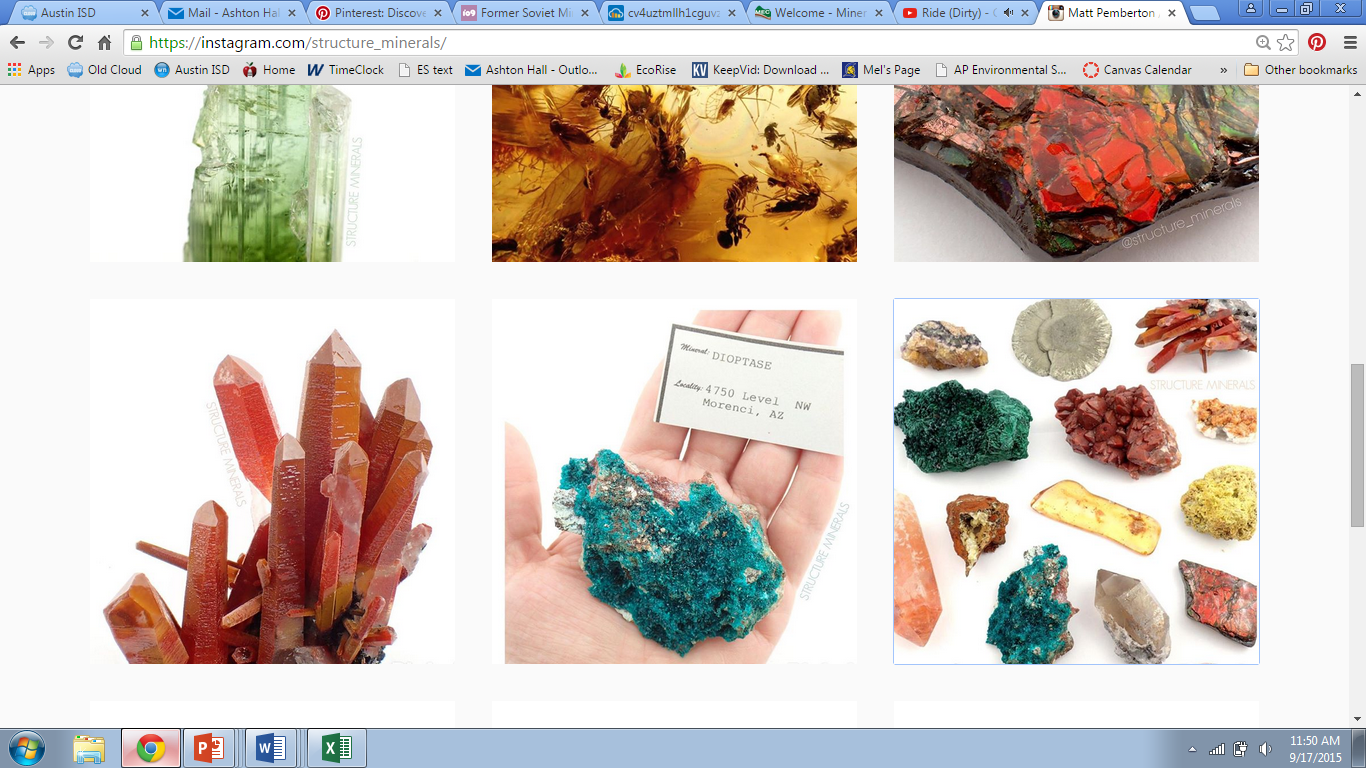 Ore Minerals
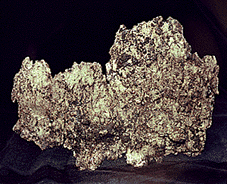 Ore minerals are minerals that are valuable and economical to extract.
Gangue minerals are the minerals that have no commercial value .
Metallic Minerals – conduct electricity, have shiny surfaces, and are opaque. Examples: gold and silver
Nonmetallic Minerals – tend to be good insulators, may have shiny or dull surfaces, and may allow light to pass through them. Examples: diamond and amethyst
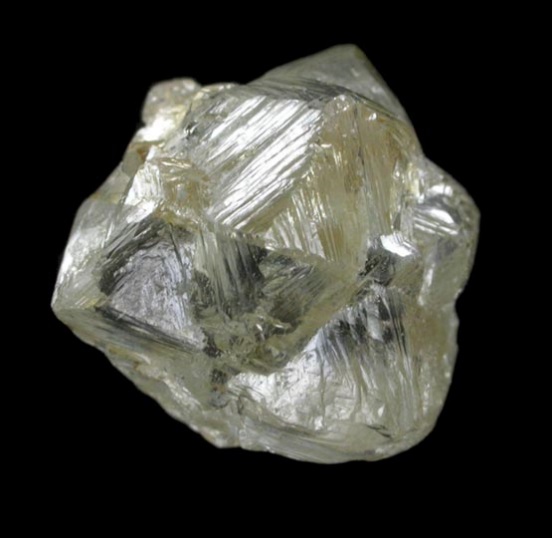 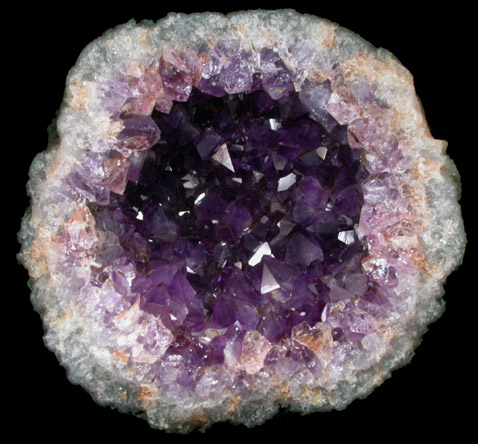 Mineral Resources and Their Uses
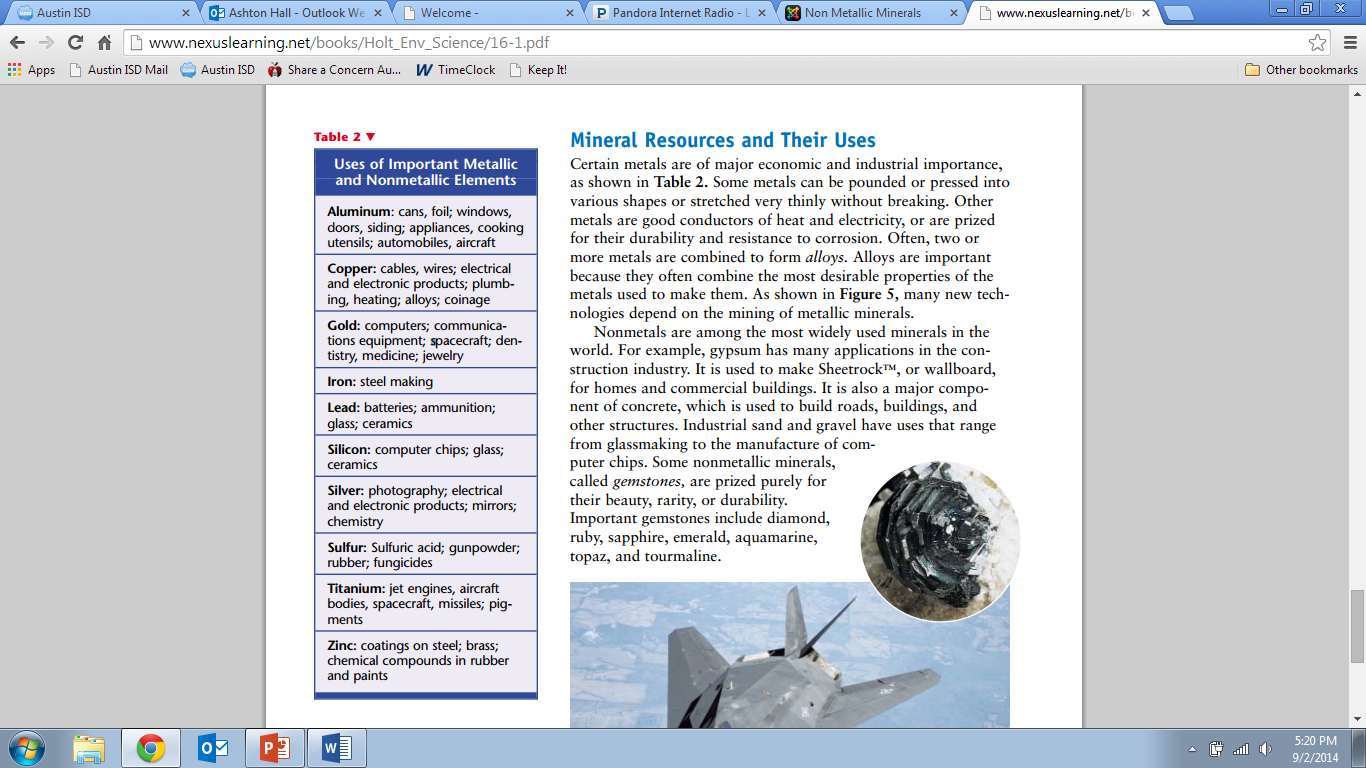 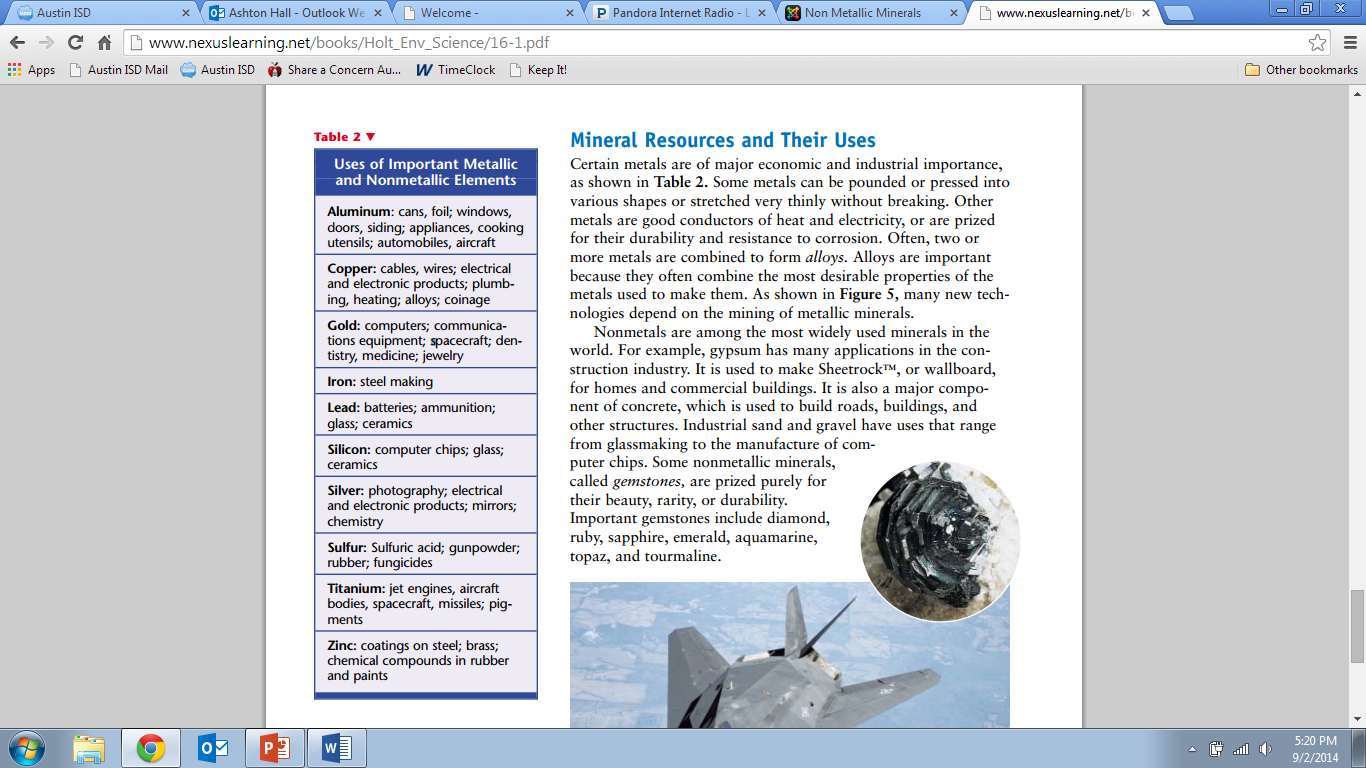 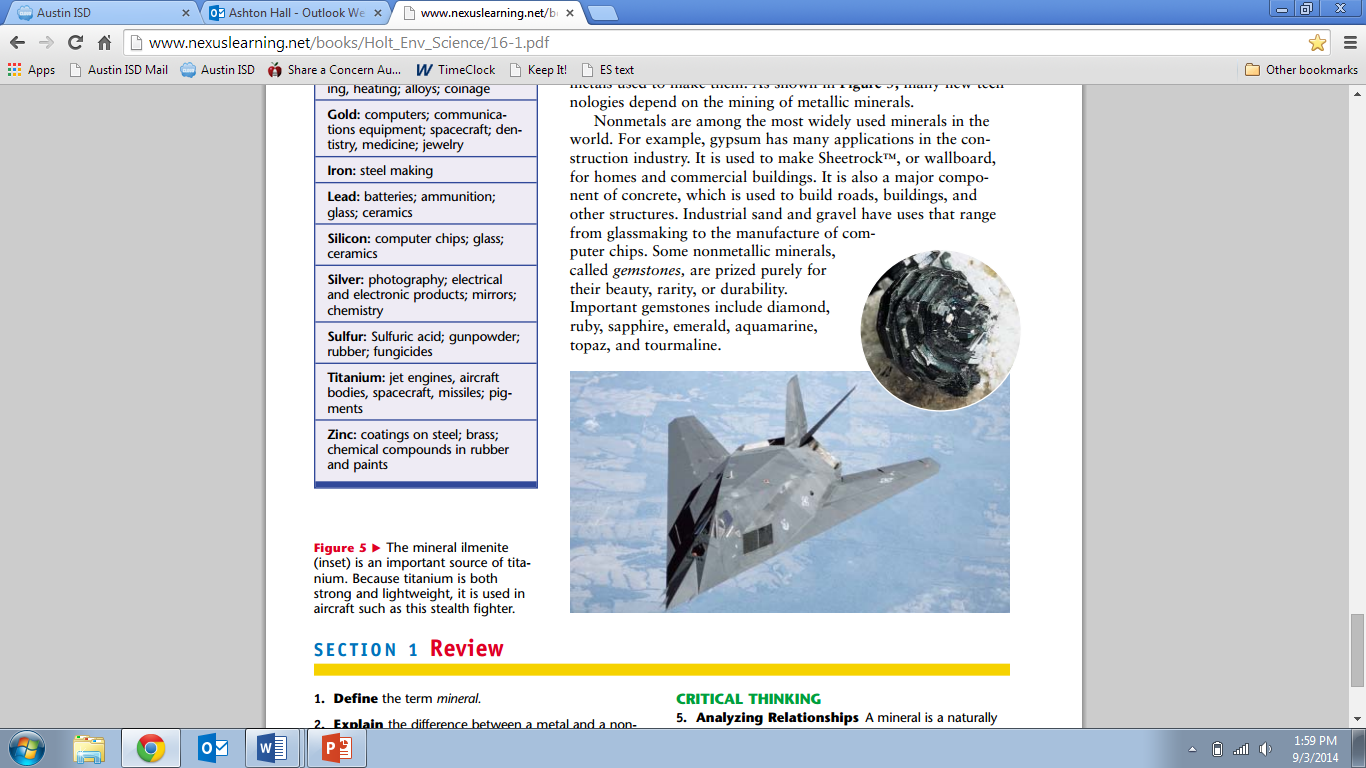 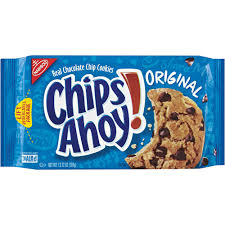 Mineral Exploration
1. Explore rocks for mineralization

2. Rock samples are taken from the area to be analyzed to determine ore quality.

3. Companies will drill test holes.

4. If the ore grade is high enough and the deposit extensive enough, the cost to open a mine may be justified.
Through mineral exploration, mining companies can identify areas where there is a high likelihood of find valuable mineral resources.
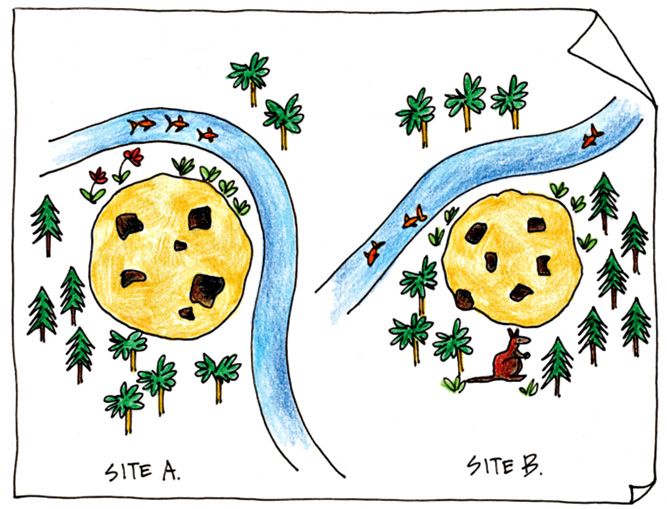 Subsurface Mining
Ore deposits that are found 50m+ beneath the surface are mined using subsurface mining methods. (What does the prefix sub mean?)
 Examples: 
Room and pillar mining
Longwall mining
Solution mining.
Surface Mining
Surface mining methods are used when ore deposits are located close to the surface.
Examples: 
Open pit mining/Strip mining, surface coal mining
Quarrying
Solar evaporation
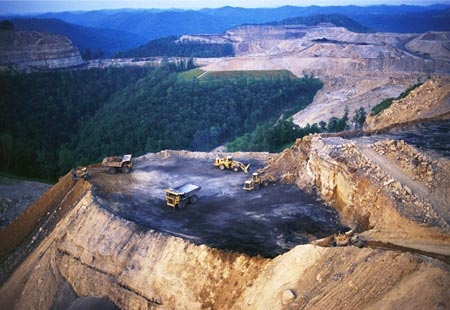 Undersea Mining
The ocean floor contains mineral resources. 
It is cheaper to mine on land than underwater.
It is difficult to mine at great depths. 
Not very successful to date.
Surface vs. Subsurface Mining
Surface Mining 
+ Workers are in greater safety above ground.
+ Easier access to ore. 
Alters the landscape.
Greater potential for contaminating the environment.
Subsurface Mining
+ Easier to contain harmful wastes. 
+ Doesn’t necessarily affect the landscape. 
Potential for miners to be trapped underground. 
Possibility of underground fires and explosions.
The Environmental Impact of Mining
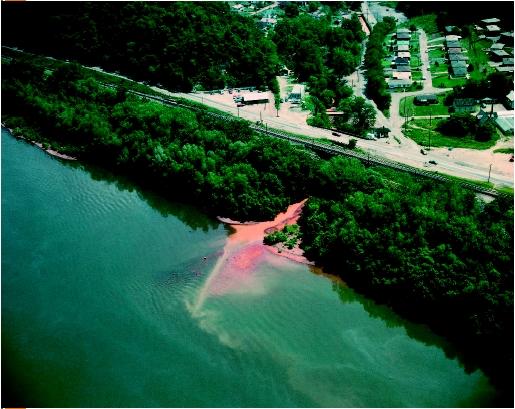 Air and noise pollution
Water contamination
Displacement of wildlife
Erosion and sedimentation
Subsidence 
Underground mine fires



Aerial view of shoreline, showing a stream polluted with waste water runoff from strip mining flowing into the Ohio river
State and Federal Regulation of Mining
To ensure contaminants from mines do not threaten water quality -> The Clean Water Act and The Safe Drinking Water Act

The regulation of the release of hazardous substances into the air, soil, and water by mining -> Comprehensive Response Compensation and Liability Act

To ensure that mining activities do not affect threatened or endangered species -> Endangered Species Act
Reclamation
Reclamation is the process of returning land to its original or better condition after mining is completed.
SMCRA – The Surface Mining Control and Reclamation Act of 1977 -> A set of standards that regulates surface coal mining on private and public land in order to minimize the surface effects of mining.
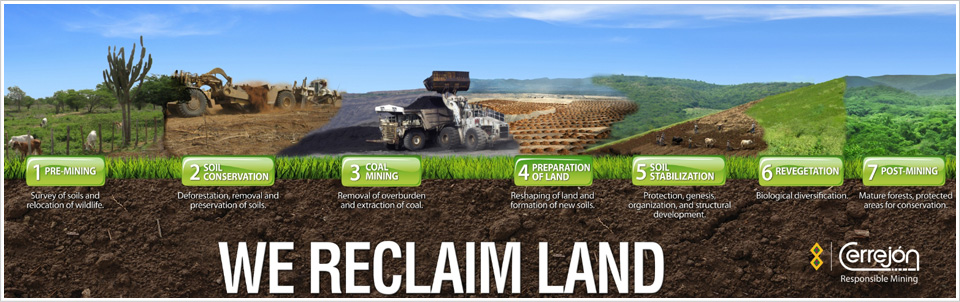 State Regulation of Mining
Mining companies must obtain permits from state environmental agencies before mining a site. 
These permits specify standards for design and reclamation.
Mining companies must also post a bond with funds that will be utilized by the state to reclaim the site if the company fails to do so. 
State agencies are also in charge of environmental inspections.